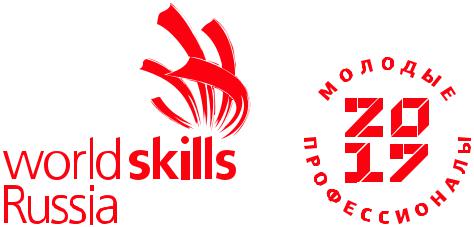 ПРОЕКТНО–АНАЛИТИЧЕСКАЯ СЕССИЯ

 «Современные подходы 
к подготовке рабочих кадров в регионе: 
традиции и инновации»
Методическое сопровождение деятельности профессиональных образовательных организаций в условиях модернизации региональной системы подготовки кадров
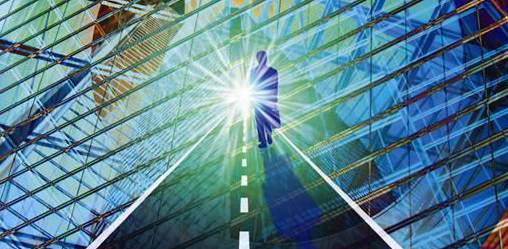 Ключевые текущие трендыопределяющие изменение структуры рабочих задач во всех отраслях
Рост глобальной конкуренции за рынки сбыта.
Размывание междисциплинарных и отраслевых границ.
Рост международной кооперации  в R&D и производстве.
Одновременный рост сложности и скорости процессов.
Автоматизация и цифровизация: тотальное проникновение информационных технологий.
Демографические изменения.
Становление сетевого сообщества.
Рост интереса к экологичности, «зеленой» экономики…
Влияние трендов на сдвиг  компетентностныхмоделей в высокотехнологичных секторах
Технические и предметные знания/ навыки
ъ
     Мультидисциплинарность 
Технический+экономический фокус



Владение иностранными языками (2+)
Кросс - культурные компетенции 
(в практике)

Компетенции коллективной творческой работы
 в проектах
Коммуникативные компетенции
Работа с большими объемами информации


Системное и алгоритмическое мышление
Быстрое обучение и переобучение (адаптация к 
разным рабочим контекстам и инструментам)
Компетенции саморазвития
Навыки саморегуляции
Компетенции работы в международных контекстах
Надпредметные профессиональные компетенции
Метакомпетенции
Новые метанавыки
Осознанность
Управление вниманием
Мышление о будущем
Эмоциональный интеллект
Способность быстро обучаться
Творческое мышление
Саморегуляция
 Алгоритмическое» мышление в дополнение к аналитическому (обучение с начальной школы!)
Обязательная интеграция ИТ во все направления проф. подготовки
Изменения в системах подготовки
ОСО
Сильный фундамент: формирование метакомпетенций и надпредметных компетенций как основная задача школы
Математическое / алгоритмическое мышление (физ-мат + ИТ) –условие получения качественных кадров для «новой экономики»
Работа в проектах, в т.ч из «реального мира»
Доп. образование: восстановление системы НТТМ для новых отраслей  (робототехника, биотехника и др.)
СПО
Восстановление системы наставничества
Атлас новых профессий Что внутри?
25 отраслей от добывающего сектора, до социальной сферы, от биотехнологий и медицины до медиа и культуры
200 новых профессий от энергоаудитора и разработчика нейроинтерфейсов до разработчика киберпротезов и инженера живых систем
60 профессий-пенсионеров
Список крупнейших работодателей по отраслям
Список лучших университетов и колледжей, предлагающих необходимое базовое  образование для специалистов  будущего
Атлас новых профессий
Разработчик образовательных траекторий.
Менеджер фонда прямых инвестиций в талантливых людей.
Генетический консультант.
Экоаудитор.
Проектировщик индивидуальной финансовой траектории.
Медиатор социальных конфликтов.
Почему потребовалась  модернизация технологического образования?
Время жизни технологий стало меньше среднего времени профессиональной жизни.
Развитие информационных ресурсов обеспечило быстрый рост высоких технологий.
К работнику предъявляются новые требования.
Производство организуется вокруг процессов, а не операций.
Технологический уровень экономики оказывает определяющее влияние на социальное и культурное устройство общества.
Растет неудовлетворенный спрос на новые технологии и квалифицированные кадры.
Программа «Технология»
обеспечивает преемственность перехода учащихся от общего к профессиональному образованию и трудовой  деятельности;
позволяет наиболее органично решать задачи установления связей между образовательным   и жизненным пространством;
обеспечивает формирование у школьников технологического мышления в  схеме:
потребность – цель – способ – результат
Отличие технологического образования  от трудового обучения
На примере доступных для изучения базовых технологий преобразования: материалов, энергии, информации ученики должны овладеть организацией практической деятельности во всей проектно-технологической цепочке – от  идеи до её реализации в модели, изделии, продукте труда.
Знания, умения, навыки, которые ученик получил в процессе обучения в идеальных условиях, часто  оказываются несопоставимыми с реальными производственными и жизненными ситуациями. Эта особенность выдвигает специфические требования к содержанию обучения технологии:
       формировать гибкие, мобильные знания; умение применять их в нетипичных ситуациях.
Развитие информационных ресурсов в сфере профессиональных квалификаций
Национальный совет при Президенте Российской Федерации по профессиональным квалификациям http://nspkrf.ru
Сайт «Справочник профессий» http://spravochnik.rosmintrud.ru
Сайт Минтруда России «Профессиональные стандарты» http://profstandart.rosmintrud.ru
методическая информация о разработке и применении профессиональных стандартов
реестр профессиональных стандартов
Программно-методический комплекс по разработке профессиональных стандартов http://pst-c.ru
Реестр сведений о проведении независимой оценки квалификаций http://nok-nark.ru
Программно-методический комплекс «Оценка квалификаций» (разработка оценочных средств) http://kos-nark.ru
Информационно-аналитическая платформа «Спросы» (мониторинг развития профессий) http://opros.rosmintrud.ru
Информационно-методическая поддержка
Минтруд России






ВНИИ труда


Национальное агенство развития квалификаций
Ведет Реестр профессиональных стандартов. Размещается на сайте  «Профессиональные стандарты». Размещается информация о профессиональных стандартах, в том числе  о разрабатываемых, актуализируемых
http://profstandart.rosmintrud.ru
Типовые ответы на вопросы по применению профстандартов размещены на сайте Минтруда России http://www.rosmintrud.ru/docs/mintrud/payment/128
Ежемесячно проводит бесплатные семинары/ вебинары по вопросам разработки и применения профессиональных стандартов. Регистрация на сайте «Профессиональные стандарты и сайте Минтруда http://www.vcot.info/standartds
Методическая помощь по вопросам  независимой оценки квалификаций
http://nark.ru
Основания модернизации региональной системы подготовки кадров
Мегапроект развития СПО, 
в том числе ТОП-50
Региональный стандарт кадрового обеспечения промышленного роста
Приоритетный проект 
«Рабочие кадры 
для передовых технологий»; WSR
Система подготовки кадров
Стратегия развития воспитания в РФ 
на период до 2025 года и Комплекс мер
Развитие национальной системы квалификаций
ПС«Педагог профессионального обучения, профессионального образования и ДПО»
Стратегия
развития системы подготовки рабочих кадров и формирования прикладных квалификаций
в РФ  на период до 2020 года
Проект
 «Создание системы профессионального роста педагогических кадров Ульяновской  области»
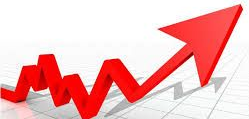 Генеральная цель: совершенствование системы профессионального образования Ульяновской области, обеспечивающей создание условий развития человеческого потенциала в регионе. (Программа развития системы профессионального образования Ульяновской области до 2030 года)
.
Обеспечение подготовки квалифицированных кадров для отраслей, являющихся драйверами экономического роста, и для традиционных отраслей экономики Ульяновской области с высоким уровнем вклада в валовой региональный продукт
Приближение качества среднего профессионального образования Ульяновской области к международным стандартам.
Создание в Ульяновской области условий для непрерывного образования граждан,  направленного на воспроизводство, сохранение и совершенствование рабочей силы…
Принятие системных мер по повышению привлекательности профессионального образования для молодежи, способствующих удержанию молодёжи в Ульяновской области.
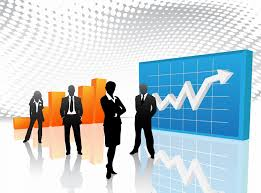 Процесс подготовки кадров в системе профессионального образования Ульяновской областиКонтент (выход на результат)
Требования к квалификациям и компетенциям выпускников программ обучения по перечням профессий ТОП-50 и ТОП-РЕГИОН 
Новые образовательные программы СПО, профессионального обучения, ДПО, модули, методики и технологии подготовки кадров по перечням профессий ТОП-50 и ТОП-РЕГИОН
Технологии обучения и оценки компетенций Ворлдскиллс, в том числе «демонстрационный экзамен»
Дуальная модель профессионального образования
Электронная система организации учебного процесса
Дистанционные образовательные технологии, электронное обучение
Организационно-методическая
деятельность
Экспертная деятельность
Информационно-аналитическая деятельность
Система методического сопровождения деятельности ПОО ОГАУ «ИРО»
Диагностическая деятельность
Инновационная  деятельность
Консультационная
деятельность
Система методического сопровождения деятельности ПОО
ОБЕСПЕЧЕНИЯ СООТВЕТСТВИЯ КВАЛИФИКАЦИИ
                                        ВЫПУСКНИКОВ ТРЕБОВАНИЯМ ЭКОНОМИКИ

        Организация и проведение семинаров, мастерских, круглых столов, сетевых инновационных площадок и др.:
«Разработка образовательных программ в соответствии с требованиями ФГОС ООО ,  ФГОС СПО и профессиональными стандартами» (2016г.);
«Механизм использования критериев оценки конкурсных заданий чемпионатов WorldSkills при оценке ВКР в рамках ГИА выпускников ПОО» (2016г.);
«Современные подходы к разработке ФОС в соответствиии с требованиями ФГОС СПО, ПС и методикой оценивания чемпионатов WS» (2016г.);
«Профессиональное самоопределение и ориентация - инвестиции в будущее» (2016г.);
«Методическое обеспечение образовательного процесса в рамках реализации ФГОС СПО» (2016г.);
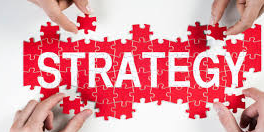 Система методического сопровождения деятельности ПОО
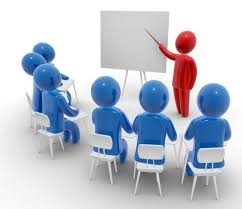 «Опыт внедрения  независимых прозрачных механизмов оценки качества подготовки кадров   в ПОО» (2017г.);
«Организационно-методическая готовность ПОО к реализации ФГОС СПО с учётом требований профстандарта, WSR» (2017г.);
«Ресурсы современного учебного занятия в условиях обновления содержания профессионального образования» (2017г.).
Корпоративные семинары-практикумы по проблеме «Актуализация ОПОП в соответствии с требованиями  профессионального стандарта и стандартов WSR» (в теч. 2016-2017 г.),
Проведение экспертизы актуализированных основных профессиональных образовательных программ в соответствии с требованиями профессионального стандарта и стандартов WorldSkills (2017г.)
Система методического сопровождения деятельности ПОО
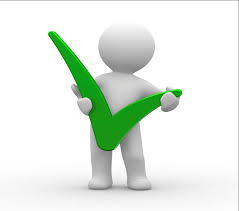 Результаты:
конкретизированы результаты обучения, зафиксированные в ФГОС, с требованиями ПС;
внесены дополнения/изменения в структуру и содержание образовательной программы;
внесены  корректировки в процедуры и содержание оценки компетенций;
трансляция опыта актуализации ОПОП  ОГБПОУ  «УАвиаК-МЦК» на всероссийском уровне (вебинар  Академии Пастухова) (2017г.);
внедрение методики (стандартов) чемпионатов WS  в  экзамен квалификационный.
Методическое сопровождениеприоритетного проекта«РАБОЧИЕ КАДРЫ ДЛЯ ПЕРЕДОВЫХ ТЕХНОЛОГИЙ»
УТВЕРЖДЁН 
ПРЕЗИДИУМОМ СОВЕТА 
ПРИ ПРЕЗИДЕНТЕ РОССИИ 
ПО СТРАТЕГИЧЕСКОМУ РАЗВИТИЮ 
И ПРИОРИТЕТНЫМ ПРОЕКТАМ
(ПРОТОКОЛ 25.10.2016)
ЦЕЛЬ ПРОЕКТА: создание к концу 2020 года конкурентоспособной системы СПО: увеличение числа выпускников СПО, продемонстрировавших уровень подготовки, соответствующий стандартам Ворлдскиллс Россия - до 50 тыс. ч.
Апробация 
новых ФГОС СПО
Подготовка 
Мирового чемпионата 
по стандартам Ворлдскиллс
Апробация новых 
ФГОС СПО по ТОП-50
Формирование объектов для проведения мирового чемпионата
Формирование инфраструктуры 
для подготовки сборной России
Профессиональное развитие управленческих и педагогических работников
Подготовка национальной сборной России
Формирование 
инфраструктуры для внедрения новых ФГОС СПО
Апробация моделей демонстрационного экзамена
АПРОБАЦИЯ И ВНЕДРЕНИЕ ФГОС СПО
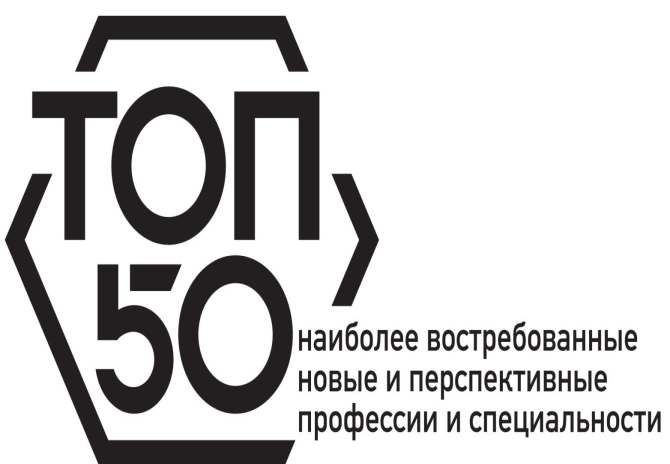 Основные меры 
2017-2020 гг. 
     Актуализация ФГОС СПО с учетом требований профессиональных стандартов,  внедрение новых ФГОС СПО по ТОП-50 
2017-2018 гг. 
     Проработка механизма внедрения демонстрационного экзамена в ГИА 
2018 г. 
     Введение нового перечня профессий и специальностей СПО 
2017-2020 гг. 
     Учебно-методическое обеспечение программ СПО
Алгоритм запуска перехода на ФГОС СПО по ТОП-50
Обеспечение соответствия квалификации выпускников СПО требованиям современной экономики (распоряжение Правительства РФ от 03.03.2015 №349-р) 
 Нормативное и методическое обеспечение
Разработка ФГОС, ПрОП, КИМ по ТОП-50
 Кадровое обеспечение
Подготовка руководителей, преподавателей СПО, тьюторов
Федеральный уровень
Организационное обеспечение (в каждом регионе)
Определение базовой организации
Назначение  тьюторов
Разработка проекта внедрения ФГОС СПО по ТОП-50 для региона
Региональный уровень
Реализация проектов внедрения ФГОС по ТОП-50
Инвентаризация МТБ, ООП и анализ готовности к переходу на ТОП-50
Разработка проектов внедрения ФГОС по ТОП-50 в ПОО
Разработка ОПОП (реализация ПрОП)  по ФГОС по ТОП-50
Уровень ПОО
Дорожная карта внедрения ФГОС СПО по ТОП-50III  внедренческий  этап
Проведение пробных оценочных процедур в виде демонстрационного экзамена для выпускников программ по родственным для новых ФГОС профессиям и специальностям
Организация приемной компании 2017-2018 учебного года по новым ФГОС СПО и прием на обучение
Мониторинг внедрения, определение направлений корректировки программ и КИМ, стажировка преподавателей и мастеров, организация взаимодействия с МЦК и ФУМО
Оформление лучших практик по внедрению программ и КИМ по новым профессиям и специальностям, их трансляция на систему СПО
Участие обучающихся по  новым ФГОС в конкурсах профессионального мастерства по профилю внедряемых программ
Нововведения для ПОО, реализующие  педагогические специальности(укр. группы специальностей 44.00.00;49.00.00;53.00.00; 54.00.00)
Переход на ФГОС СПО по ТОП-50
Срок  утверждения ФГОС -1 января 2018 года
С 1 сентября набор осуществляется  только по ФГОС СПО по ТОП-50
ФУМО по разработке примерных ОПОП –Рыбинский профессионально - педагогический колледж 
Тел: 8-4852-31-43-45- «Горячая линия» (Департамент образования Ярославской области)
ДЭ-? промежуточная аттестация
Прохождение процедуры лицензирования не предусмотрено
Приказ Минобр РФ 715 от 31.07.17г. «О внесении  изменений в порядок приема на обучение по образовательным программам высшего образования - программам бакалавриата, программам  специалитета…»
44.00.00.-вступительные испытания, установленные организацией
49.00.00.;53.00.00 и 54.00.00. – по результатам ЕГЭ
Промежуточные результаты III этапа
МЕТОДИЧЕСКОЕ СОПРОВОЖДЕНИЕ ПРОЕКТА АВГУСТ 2017  Управленческая сессия «Профессиональные кадры новой России: перспективные тренды, технологии подготовки в Регионе»
Доклады по  вопросам внедрения и реализации проекта «Подготовка высококвалифицированных специалистов и рабочих кадров с учетом современных стандартов и передовых технологий в Ульяновской области» ;
более 40 участников выступили на дискуссионных площадках по вопросам:
опыт и результаты участия во всероссийской олимпиаде профессионального мастерства (региональный этап): технологии подготовки;
взаимодействие МЦК и ведущих  профессиональных образовательных организаций в области трансфера программ и технологий подготовки  кадров  по ТОП  -50; 
технологии наращивания масштаба движения "Молодые профессионалы" подготовки экспертов и тренеров, сертифицированных Ворлдскиллс Россия;
роль работодателей в обновлении материально-технической базы профессиональных образовательных организаций;
внедрение практико-ориентированных моделей обучения (в том числе дуальной модели)   в образовательный процесс профессиональной образовательной организации;
развитие профессиональных компетенций педагогических работников в соответствии с требованиями профессионального стандарта и др.

Внесены дополнения и изменения в программы развития ПОО (разделы: целевые индикаторы, показатели эффективности; основные направления реализации программы; ресурсное обеспечение)
МЕТОДИЧЕСКОЕ СОПРОВОЖДЕНИЕ ПРОЕКТАТРАНСЛИРОВАНИЕ ЛУЧШИХ ПРАКТИК (пример)
Реализация  ТОП-50 требует   внедрения 
современных  образовательных   технологий, апробированных в отечественной практике и за рубежом:
практико-ориентированные методы обучения;
 сетевые и дистанционные  (электронные) формы обучения.
ПЕДАГОГИЧЕСКИЙ СОВЕТ«РЕСУРСЫ   СОВРЕМЕННОГО УЧЕБНОГО  ЗАНЯТИЯ  В  УСЛОВИЯХ ОБНОВЛЕНИЯ  СОДЕРЖАНИЯ ПРОФЕССИОНАЛЬНОГО ОБРАЗОВАНИЯ»
- Какова роль учебного занятия в условиях реализации проекта?
Как усилить КПД учебного занятия?
Каковы ресурсы учебного занятия по реализации проекта?
ТРАНСЛИРОВАНИЕ ЛУЧШИХ ПРАКТИК (ПОО –участники Программы РИП)
Психологическая компетентность преподавателя: главный ресурс качества образовательного процесса в условиях модернизации профессионального образования (на примере поколения Z)
Применение электронного обучения  и технологий дистанционного обучения как одно из условий решения  задач модернизации профессионального образования (использование облачных сервисов ОГБПОУ «УМК)
Реализация воспитательного компонента на учебном занятии в рамках требований ФГОС СПО ( ОГБПОУ «УТПиТ»)	
Интегрированный подход в формировании профессиональных компетенций обучающихся на учебном занятии (ОГБПОУ «БТТи С)
Использование в образовательном процессе активных и интерактивных методов обучения, как эффективный ресурс формирования образовательных результатов (технология модерации ОГБПОУ «УТЖТ)
Использование современных образовательных технологий в формировании и оценке образовательных результатов обучающихся (мастер-классы ОГБПОУ «УСПК»)
Прогнозируемые результаты регионального проекта «Рабочие кадры для передовых технологий»
В образовательных организациях, внедривших новые ФГОС СПО, все педагогические и руководящие работники прошли повышение квалификации по вопросам внедрения новых образовательных стандартов СПО
Подготовлено не менее 100 экспертов                       для проведения демонстрационного экзамена   и чемпионатов "Молодые профессионалы (Ворлдскиллс Россия)»
Прошли повышение квалификации не менее 30  мастеров п/о
ИНСТИТУТ    РАЗВИТИЯ ОБРАЗОВАНИЯ
«Создание системы профессионального роста педагогических кадров 
Ульяновской области»



Т.В. Ашлапова
Директор центра образовательной 
и проектно-исследовательской деятельности
ОГАУ «ИРО»
ЦЕЛЬ ПРОЕКТА
Создание индивидуальной системы непрерывного педагогического роста педагогических работников,                   которая позволит охватить                                к 2021 году 80 % педагогов
Основание для инициативы-поручение Президента РФ
«… обеспечить формирование национальной системы учительского роста, направленной,  в частности, на установление для педагогических работников уровней владения профессиональными компетенциями, подтверждаемыми результатами аттестации…»
Задачи проекта
Внедрить механизмы объективной оценки компетенций педагогов.
Разработать интернет-ресурс аттестации и дополнительного обучения.
Создать, совершенствовать и апробировать в регионе модернизированные программы обучения педагогов, соответствующих требованиям времени.
Привлечь к обучению, дополнительному образованию педагогов-практиков из высокотехнологического бизнеса, науки, госструктур.
Оптимизировать неэффективные трудозатраты педагогов в ходе осуществления педагогического роста.
Предполагаемый долгосрочный эффект проекта
В регионе происходит активизация интеллектуальных направлений труда; проекты, связанные с национальной технологической инициативой, получают кадровый резерв.
Формируя креативный класс, сфера образования становится равноправным участником в определении дальнейших векторов развития региона. Устраняются разрывы в цепочке «образование - потребности экономики региона».
Система подготовки педагогических работников СПО
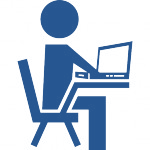 В 2017-2018 учебном году, в связи с реализацией проекта «Новые кадры для передовых технологий» РКЦ WS планирует:
Программы ДПО
Управление профессиональной  образовательной организацией в условиях системных изменений (108 ч.)
 Актуальные вопросы профессиональной педагогики (108 ч.)
Организация учебной деятельности  обучающихся профессиональных образовательных организаций                          по освоению учебных  дисциплин, профессиональных модулей  программ профессионального обучения, СПО и (или) ДПП  в условиях реализации ФГОС  СПО (36 ч.)
Дополнительные образовательные программы курсов повышения квалификации руководящих и педагогических работников ПОО
Педагогический контроль и оценка освоения образовательной программы  профессионального обучения, СПО и (или) ДПП  в процессе промежуточной и итоговой аттестации (36 ч.)
Программно-методическое обеспечение реализации программ подготовки квалифицированных рабочих, служащих и программ подготовки специалистов среднего звена в условиях реализации ФГОС СПО (36 ч.)
Организация  профориентационной деятельности                             в профессиональных образовательных организациях (36ч .)
Компетентностный подход в организации воспитательной деятельности педагогических работников профессиональных образовательных организаций (108 ч.)
Дополнительные образовательные программы курсов повышения квалификации руководящих и педагогических работников ПОО
Организация  работы с обучающими инвалидами и лицами с ограниченными возможностями здоровья                                 в образовательном  пространстве профессиональных образовательных организаций (36 ч.)
Управление проектом внедрения ФГОС  СПО по ТОП-50           в профессиональной образовательной организации (36 ч.)
«Профессиональные компетенции преподавателей/мастеров производственного обучения               в условиях внедрения  ФГОС  СПО по ТОП-50» (36 ч.)
«Организация противодействия экстремизма                                  в профессиональной образовательной организации» (36 ч.)
Семинары
Актуальные проблемы внедрения                           и реализации приоритетного проекта «Образование»                                                       по направлению                                      «Подготовка высококвалифицированных специалистов и рабочих кадров с учетом современных стандартов и передовых технологий»                                                 («Рабочие кадры для передовых технологий»).